Hernia 
Surgery
Dr. Gautam Nadkarni
MBBS, MS, MIS FELLOWSHIP (FRANCE) GASTROINTESTINAL SURGEON
DR. GAUTAM NADKARNI has done
his MBBS from J J Hospital, Mumbai and Masters in Surgery (MS) from Sion Hospital (LTMGH) Mumbai.
He has a vast experience of 26 years in the field of Centre of excellence Laparoscopy and GI surgeries, A dedicated surgeon specialising in laparoscopy surgeries for removal of gallbladder, appendix, hernia repair, duodenal ulcer perforation, fundoplication surgery for hiatus hernia, ovarian cyst, hysterectomy, incisional hernia repair, He has performed countless laparoscopic procedures since last 26 years with good postoperative recovery - He has also performed Bariatric surgeries sleeve Gastrectomy for obesity patients. For hemorrhoids he has used the Stapler piles gun that reduces postoperative time and pain helps in fast recovery of patients.
What is hernia?
Hernia is a common medical condition that occurs when an organ or fatty tissue squeezes through a weak spot or opening in the surrounding muscle or connective tissue. It typically manifests as a bulge or protrusion in the affected area and can cause discomfort or pain.
Types of Hernia
01
Umbilical Hernia
02
Epigastric Hernia
03
Lateral Hernia
04
Incisional Hernia
05
Inguinal Hernia
06
Femoral Hernia
07
Hiatal Hernia
Stages of Hernia
Stage 1
Stage 2
Stage 3
In this stage, the hernia is reducible, which means it can be pushed back into the abdominal cavity. It may appear as a bulge or swelling during physical activity or straining but can be easily manipulated back into place.
In this stage, the hernia becomes irreducible or non-reducible. It cannot be pushed back into the abdominal cavity and remains protruding outside the body. This stage is considered more advanced and may require immediate medical attention.
The hernia is still reducible, but it requires more effort to push it back into the abdominal cavity. It may intermittently protrude and may not stay reduced for long periods.
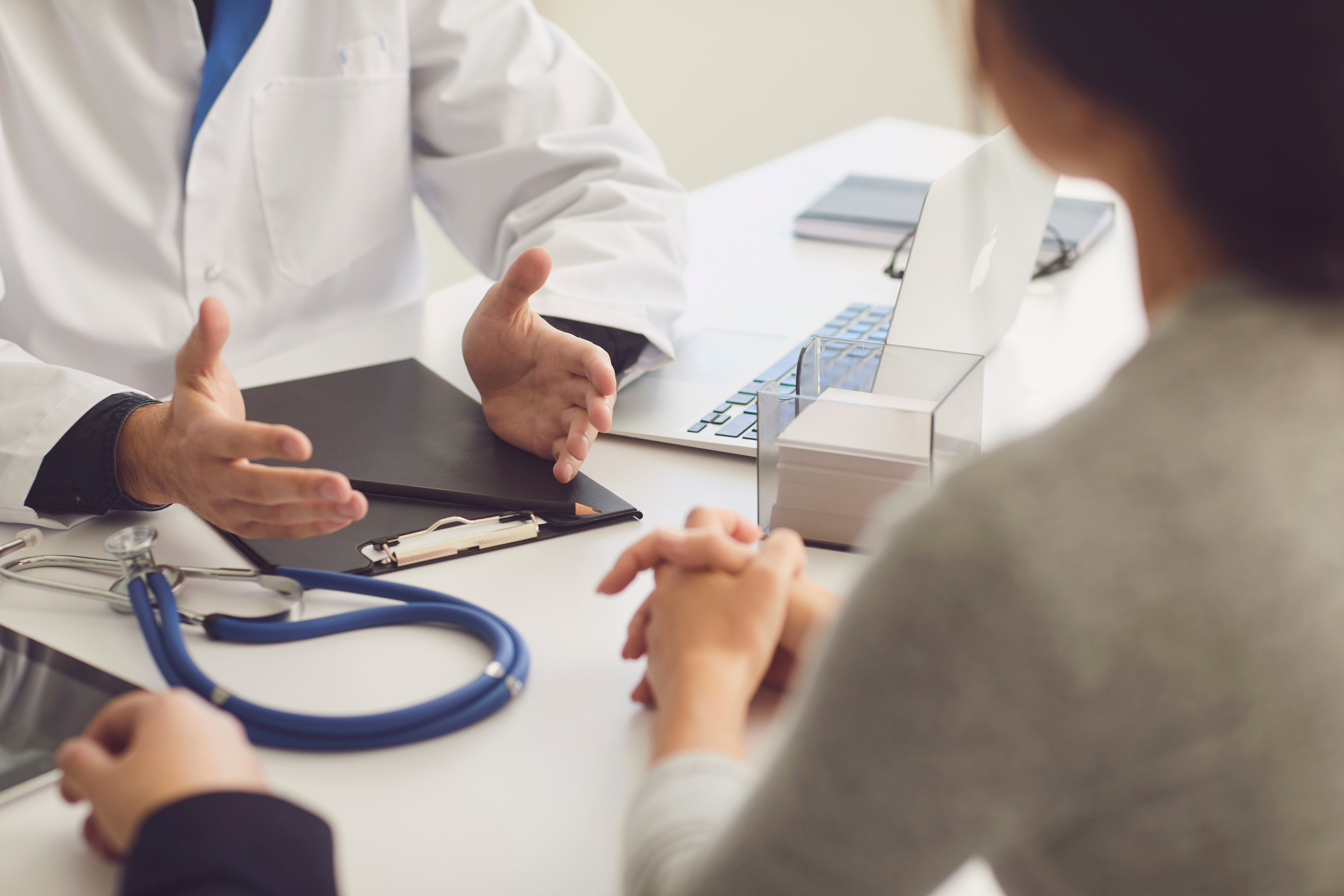 Causes of Hernia
Weakness in the 
abdominal wall
Increased pressure on the abdominal area
01
02
03
04
Age-related factors
Obesity or excess weight
Congenital or inherited conditions
05
06
Previous surgical incisions
Symptoms of Hernia
01
Visible bulge or swelling
02
Discomfort or pain
03
Pressure or heaviness
04
Gastrointestinal symptoms
05
Nausea and vomiting
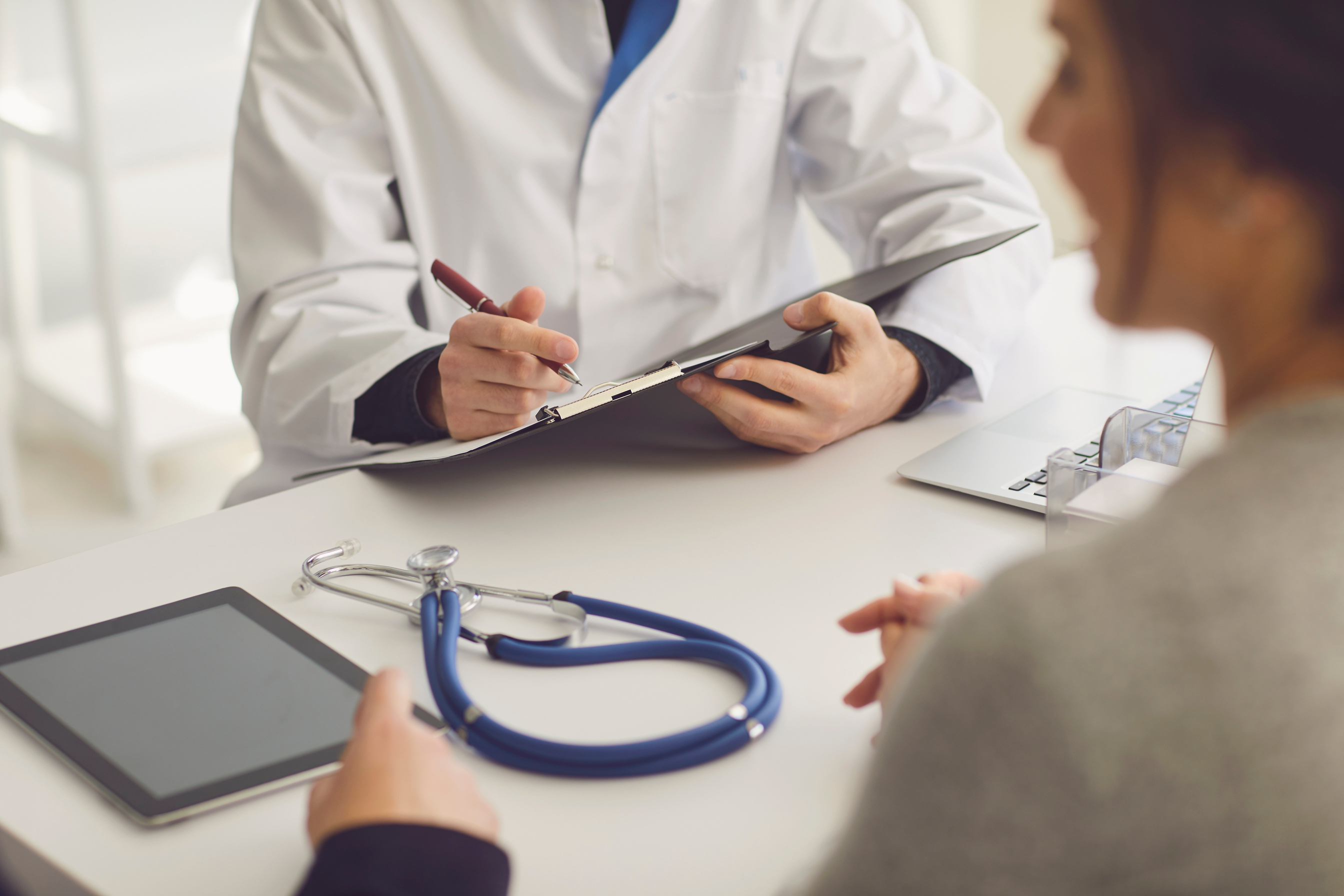 Risk factor of Hernia
Age
01
02
Gender
Chronic Coughing or Sneezing
03
04
Family History
Pregnancy and Childbirth
05
06
Obesity
Heavy Lifting or Straining
Previous Abdominal Surgery
03
04
Salford & Co.
Treatment for Hernia
Observation and lifestyle modifications
Supportive devices
Medications
Surgical repair
There are three main types of hernia surgery
Open Hernia Surgery
Laparoscopic Hernia Surgery
Single Incision Laparoscopic Surgery
In this traditional surgical approach, a single larger incision is made near the hernia site. The hernia is pushed back into place, and the weakened abdominal wall is repaired using stitches, a mesh patch, or both.
This minimally invasive technique involves making several small incisions and using a laparoscope (a thin, lighted tube with a camera) and specialised surgical instruments to repair the hernia. A mesh patch may also be used to reinforce the abdominal wall.
Single Incision Laparoscopic Surgery (SILS) is a surgical technique that uses a single small incision in the patient's abdomen to perform various procedures. This technique involves using a camera and surgical instruments that are inserted through a single incision to perform the surgery.
Benefits of Hernia Surgery
01
Hernia Repair
02
Relief from Symptoms
03
Prevention of Complications
04
Improved Quality of Life
05
Lower Recurrence Rate
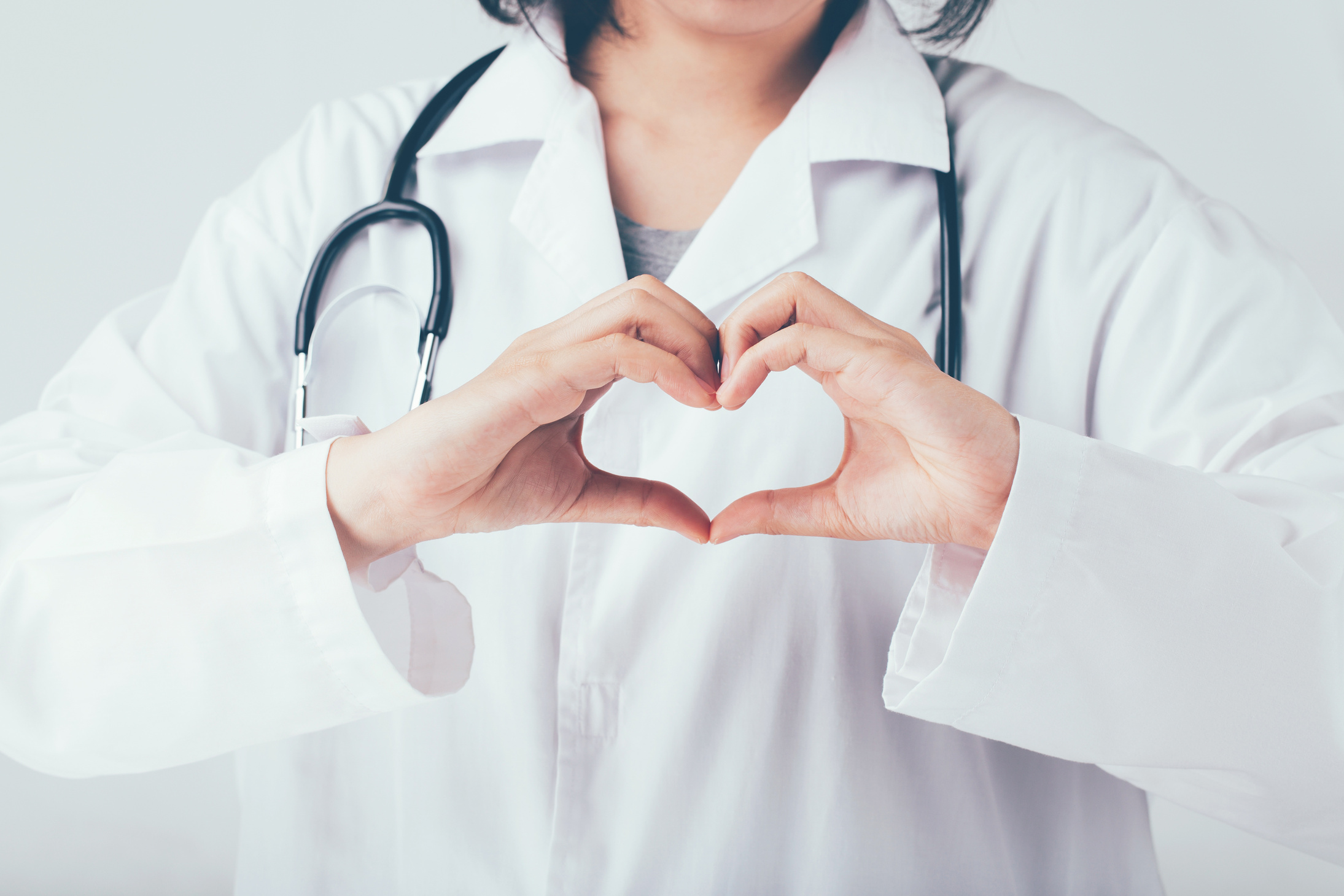 Precautions after Hernia Surgery
Follow Post-operative Instructions
01
02
Take Adequate Rest
Maintain Proper Wound Care
03
04
Support the Incision
Wear Supportive Garments
05
06
Eat a Healthy Diet
Attend Follow-up Appointments
Report Any Unusual Symptoms
03
04
Contact us
+91 9769765997
www.drgautamnadkarni.com
drgaunad@gmail.com
Dr Nayak's Diabetic Clinic, Signature Business Park, 1302, Postal Colony Rd, Postal Colony, Chembur, Mumbai, Maharashtra 400071
Surgical Consultation At
02. Chambur
03. Sion
04. Santacruz
05. Mahim
01. Chembur
Signature Business Park 1302, Postal Colony Road, Opp. Golden Lawn Restaurant, Besides Fine Arts Societv, Chembur, Mumbai- 400 071.
Tel: Clinic -8827272743 | Dr-9820835729
Timing: 8 pm to 1 0 pm (Monday To Saturday)
Sion Trombay Rood, SumanNegar, Chembur, Mumbai Maharashtra- 400071.
Tel: 022 33783378
Timing: 11 am to 1pm &7pm by Appointment
Life Care Hospital, Opposite ongc Tower, Sion Bandra Link Road. Mumbai- 400 017
Tel: 9920542589 
Timing: 6.30 pm to 7.30 pm
Summer Queen Building,1st Hasnabad Ln, Willingdon, Santacruz West, Mumbai,
Maharashtra - 400 054 Tel: 022 2649 1100
Timing: 2 p m to4 p m (Monday toSaturday)
Raheja Rugnalaya Marg, Mahim West, Mahim, Maharashtra - 400 016. Tel: 022 652 9999
Timing: 4 pm to 5 pm by Appointment (Monday to Saturday)
THANK YOU